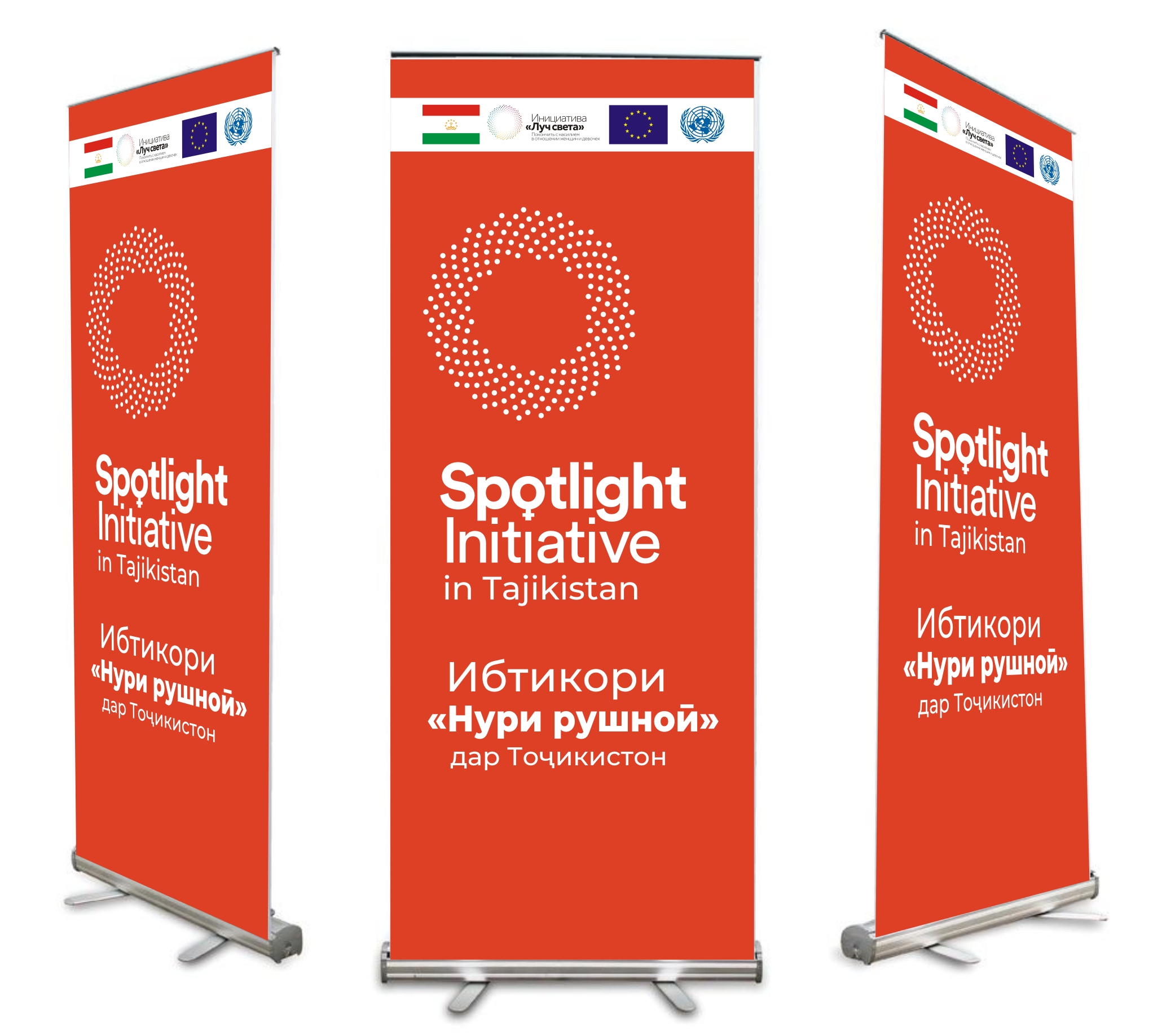 НАЦИОНАЛЬНЫЕ ДОКЛАДЫ ПО РЕАЛИЗАЦИИ КЛДЖПРЕЗЕНТАЦИЯ №19
МОДУЛЬ 1. Международные правовые инструменты в области прав человека и кампании по искоренению СГН     
1 ДЕНЬ, 14 ноября 2021
Конвенция о ликвидации всех форм дискриминации в отношении женщин
Статья 17
1. Для рассмотрения хода осуществления настоящей Конвенции учреждается Комитет по ликвидации дискриминации в отношении женщин (далее именуемый Комитет), состоящий в момент вступления Конвенции в силу из восемнадцати, а после ее ратификации или присоединения к ней тридцать пятого государства-участника — из двадцати трех экспертов, обладающих высокими моральными качествами и компетентностью в области, охватываемой настоящей Конвенцией. Эти эксперты избираются государствами-участниками из числа своих граждан и выступают в своем личном качестве, при этом учитывается справедливое географическое распределение и представительство различных форм цивилизации, а также основных правовых систем.
2. Члены Комитета избираются тайным голосованием из числа внесенных в список лиц, выдвинутых государствами-участниками. Каждое государство-участник может выдвинуть одно лицо из числа своих граждан.
Комитет ООН по ликвидации дискриминации в отношении женщин
Задача: контроль соблюдения странами-участницами Конвенции о ликвидации всех форм дискриминации в отношении женщин.
Состав: 23 эксперта
Срок полномочий: 4 года
Компетенция: 
- рассмотрение докладов стран-участниц;
рассмотрение  сообщений о нарушениях странами-участницами прав ,  
     изложенных в конвенции;
- проведение расследования
- официально толкование норм Конвенции
КЛДЖ  Статья 18
1. Государства-участники обязуются представлять Генеральному секретарю ООН для рассмотрения Комитетом доклады о законодательных, судебных, административных или других мерах, принятых ими для выполнения положений настоящей Конвенции, и о прогрессе, достигнутом в этой связи:
а) в течение одного года со дня вступления настоящей Конвенции в силу для заинтересованного государства;
b) после этого по крайней мере через каждые четыре года и далее тогда, когда об этом запросит Комитет.
2. В докладах могут указываться факторы и трудности, влияющие на степень выполнения обязательств по настоящей Конвенции.
Представление Национальных докладов РТ в КЛДЖ
1. Сводные первоначальный, второй и третий периодические доклады РТ (представлен 7 июня 2005 года)
2. Объединенный четвертый и пятый периодический 
       доклады РТ  (22 марта 2012 года)
3. Шестой периодический доклад Таджикистана (представлен в 2017 году)
4. Седьмой периодический доклад Таджикистана  - ноябрь 2022
По итогам слушаний 6 Доклада РТ даны 51 рекомендация по вопросам:
Определение дискриминации в отношении женщин и законодательная база
Доступ к правосудию
Национальные механизмы по улучшению положения женщин
Национальное правозащитное учреждение
Гражданское общество и неправительственные организации
Временные специальные меры
Стереотипы и вредная практика
Гендерное насилие в отношении женщин
Торговля людьми и эксплуатация проституции
Продолжение: По итогам слушаний 6 Доклада РТ даны 51 рекомендация по вопросам:
Участие в политической и общественной жизни
Гражданство
Образование
Занятость
Здравоохранение
Женщины в сельских районах
Группы женщин, находящиеся в неблагоприятном положении
Брак и семейные отношения
Практическое занятие №8
Изучаем Рекомендации Комитета ООН КЛДЖ по 6 Периодическому докладу РТ и делаем заключение: что выполнено, что не выполнено:
1 ГРУППА. Рекомендации №23 и 24.  Стереотипы и вредная практика
2 ГРУППА. Рекомендации № 25 и 26. Гендерное насилие в отношении женщин
3 ГРУППА. Рекомендации  №43 и 44. Группы женщин, находящиеся в неблагоприятном положении